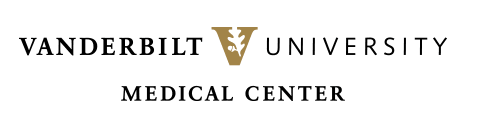 Clinical Orientation Standardization in Children’s Hospital Outpatient Center
BACKGROUND:
In Fiscal Year (FY) 2020, Children’s Hospital Outpatient Center (CHOC) was onboarding clinical staff in 25 pediatric clinics utilizing decentralized, nonstandard initial competency documentation and completion tracking. 
Skills being taught to orientees varied widely per clinic as preceptors utilized inconsistent, outdated orientation materials and decentralized tracking for initial competency checklist completion made it difficult to gather completion data for CHOC clinical staff . 

METHODS:
A literature search was conducted, yielding the importance of standardizing the orientation processes (Herleth et al., 2019; Wright, 2015).  The Vanderbilt Professional Practice Model, the American Nurses Association (ANA) Pediatric Standards of Practice and the American Academy of Ambulatory Care Nursing (AAACN) Scope and Standards were then reviewed to decern organizational and initial core competencies (Pediatric Nursing, 2015; Scope and Standards, 2010). Next, in collaboration with multidisciplinary key stakeholders – nurse leaders, business leaders, frontline staff, providers and pediatric outpatient support – initial competency checklists were created.  
In creation of the initial competency checklists, the goal was to prioritize the skills and competencies that were most foundational to the pediatric ambulatory practice in all areas (Herleth et al., 2019) and then add specialty-specific skills for customization.  In addition, the same specialty-specific skills were then added to initial competency checklists for off-sites clinics and CHOC float pool to help standardize clinical practice throughout the CHOC enterprise.
METHODS CONT:
Finally, following the Vanderbilt Professional Practice Model, use of integrated technology via Smartsheet was instituted to promote accountability of the staff member to complete the initial competency checklist (Wright, 2015) and to provide completion data.
CONCLUSIONS AND IMPLICATIONS: 
At the conclusion of FY 21, a total of 27 CHOC teams – on-site, off-site and float pool – will have standardized initial competency checklists created by NEPD in conjunction with multidisciplinary key stakeholders.  By streamlining the core ambulatory skills checklists and collaborating amongst clinics to create specialty-specific skills checklists, the goal is to provide new staff with the tools to necessary to promote consistent and quality care provided to patients and families throughout all of CHOC.
In addition, with the use of Smartsheet technology, the goal is to promote staff accountability via automated completion reminders and checklist completion data for leaders via centralized tracking.  Although specific FY 20 orientation checklist completion data does not exist to provide comparison, 96% yield for FY 21 checklist completion is worth noting! 
In reference to future implications, NEPD plans to pair with the CHOC administrative leaders to discuss how to use the same principles of initial competency checklist standardization for the administrative teams to streamline the onboarding process for all frontline staff in CHOC.
RESULTS:
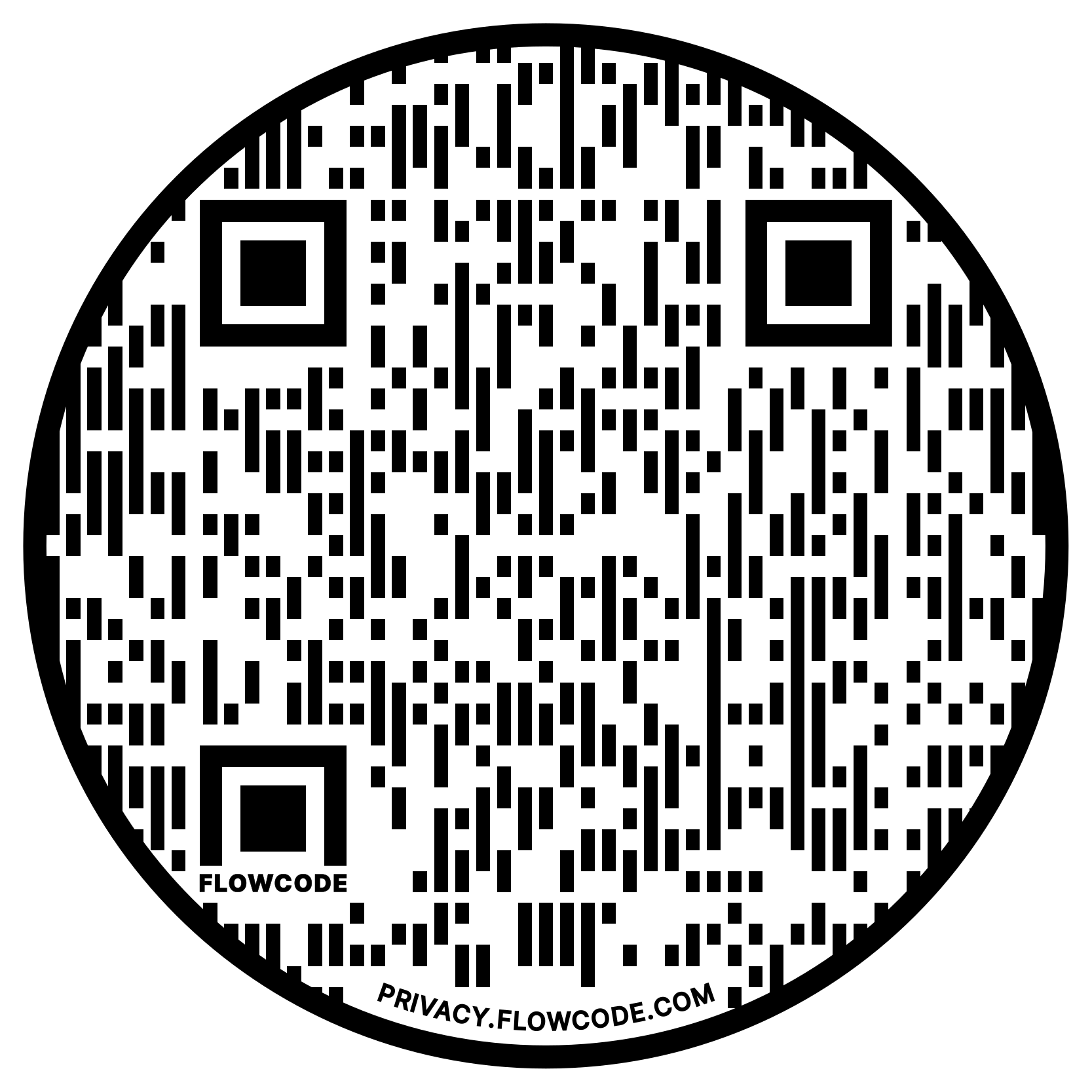 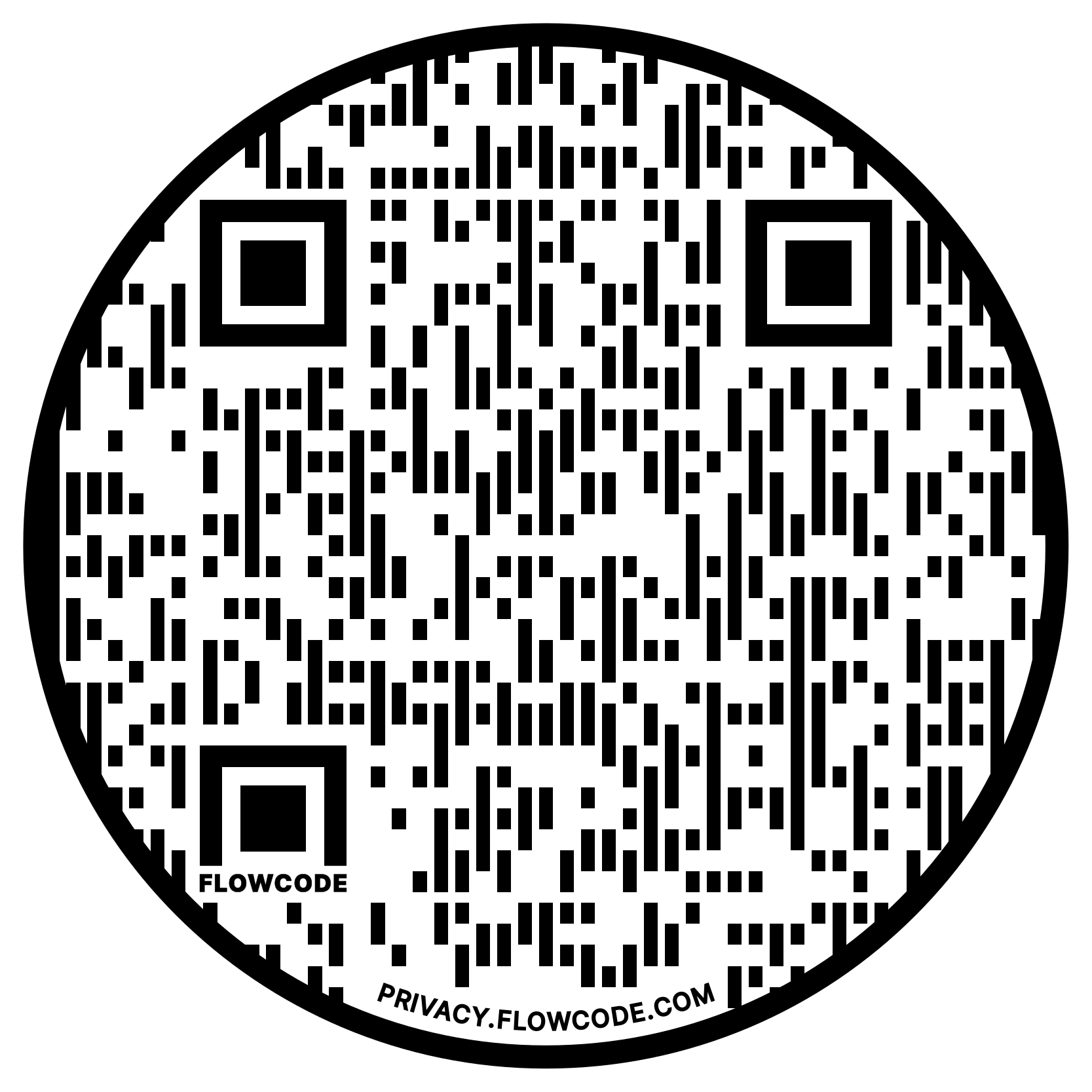 Meghan Luebbert MSN, CPNP-PC 
In collaboration with Nursing Education and Professional Development (NEPD) and the Pediatric Outpatient Support Team
SCAN FOR LICENSED AMBULATORY CHECKLIST EXAMPLE
SCAN FOR REFERENCES
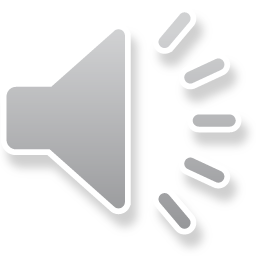 [Speaker Notes: Find more VUSN logos here]